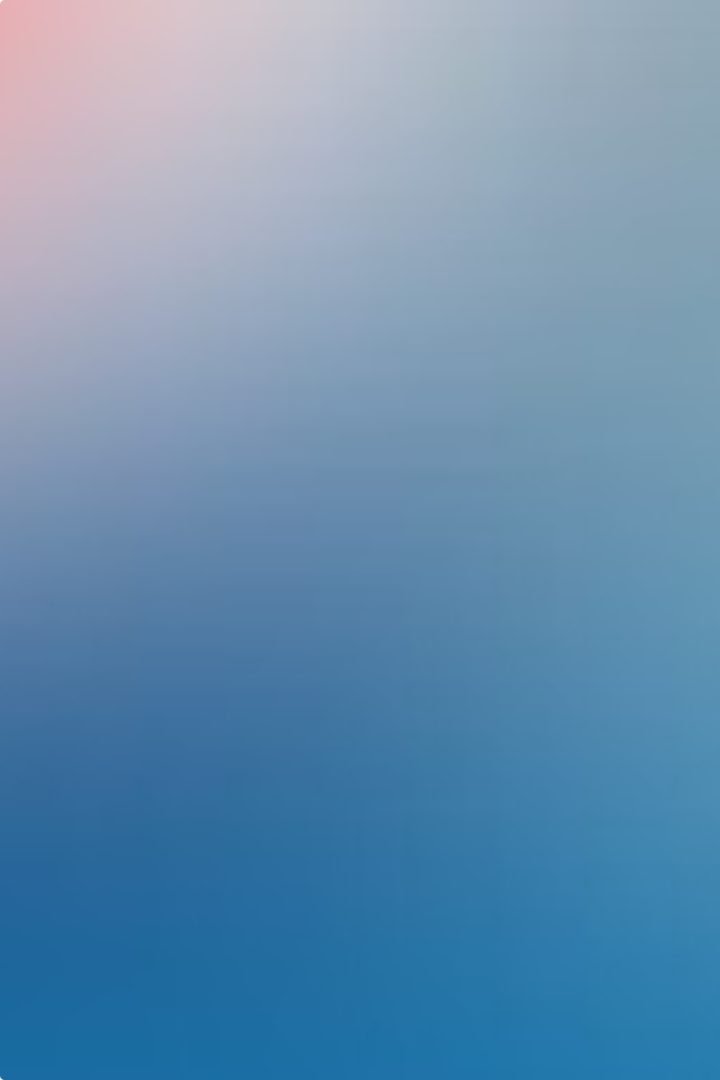 Pengembangan dan Pendayagunaan BUMN/BUMD/BUMDes
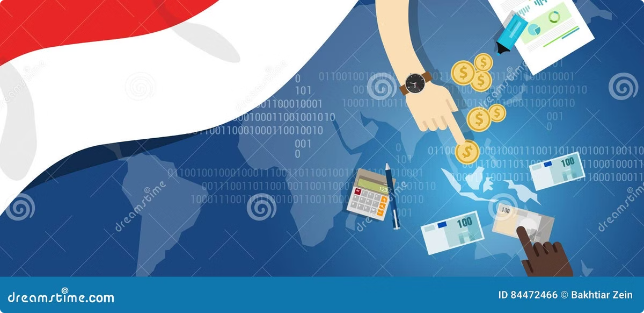 BUMN (Badan Usaha Milik Negara), BUMD (Badan Usaha Milik Daerah), dan BUMDes (Badan Usaha Milik Desa) memainkan peran penting dalam pembangunan ekonomi Indonesia. Dengan strategis pengembangan dan pendayagunaannya, BUMN/BUMD/BUMDes dapat memberikan manfaat optimal bagi masyarakat.
Titi Darmi
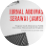 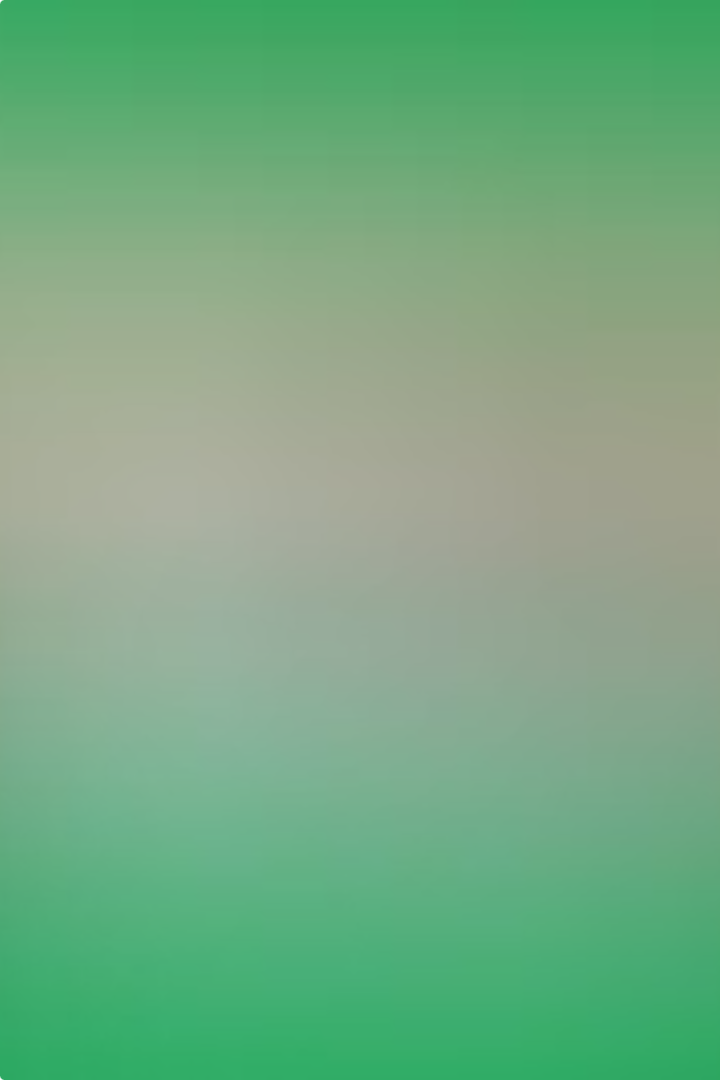 Tantangan dan Peluang Pengembangan BUMN/BUMD/BUMDes
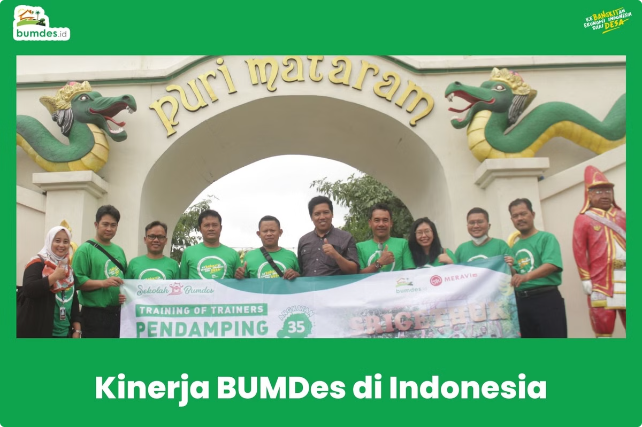 Tantangan
Kendala infrastruktur, sumber daya terbatas, dan persaingan global menjadi tantangan dalam pengembangan BUMN/BUMD/BUMDes.
Peluang
Dukungan pemerintah, sinergi dengan swasta, dan perluasan pasar dapat membuka peluang baru bagi BUMN/BUMD/BUMDes.
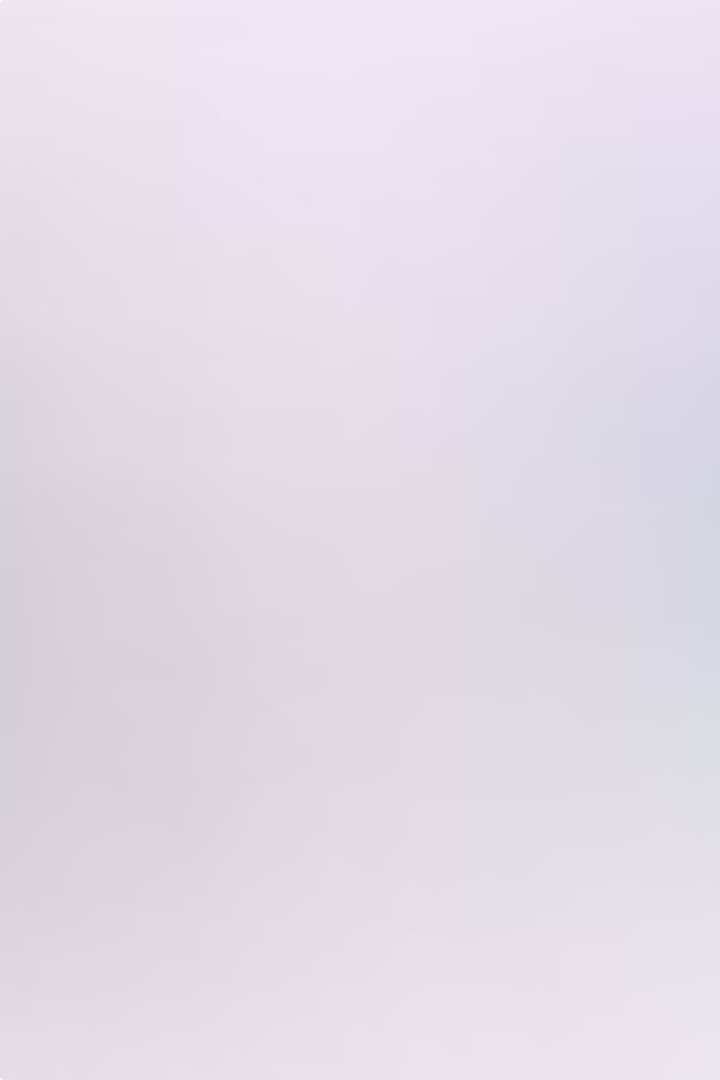 Strategi Optimalisasi Kinerja BUMN/BUMD/BUMDes
Profesionalisme
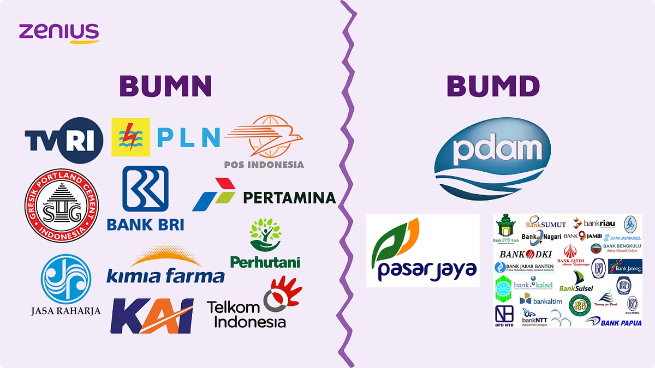 1
Meningkatkan profesionalisme manajemen dan SDM untuk mengelola BUMN/BUMD/BUMDes secara efektif.
Inovasi
2
Mendorong inovasi produk dan layanan untuk meningkatkan daya saing dan memenuhi kebutuhan masyarakat.
Tata Kelola
3
Memperkuat tata kelola yang transparan dan akuntabel untuk meningkatkan kepercayaan pemangku kepentingan.
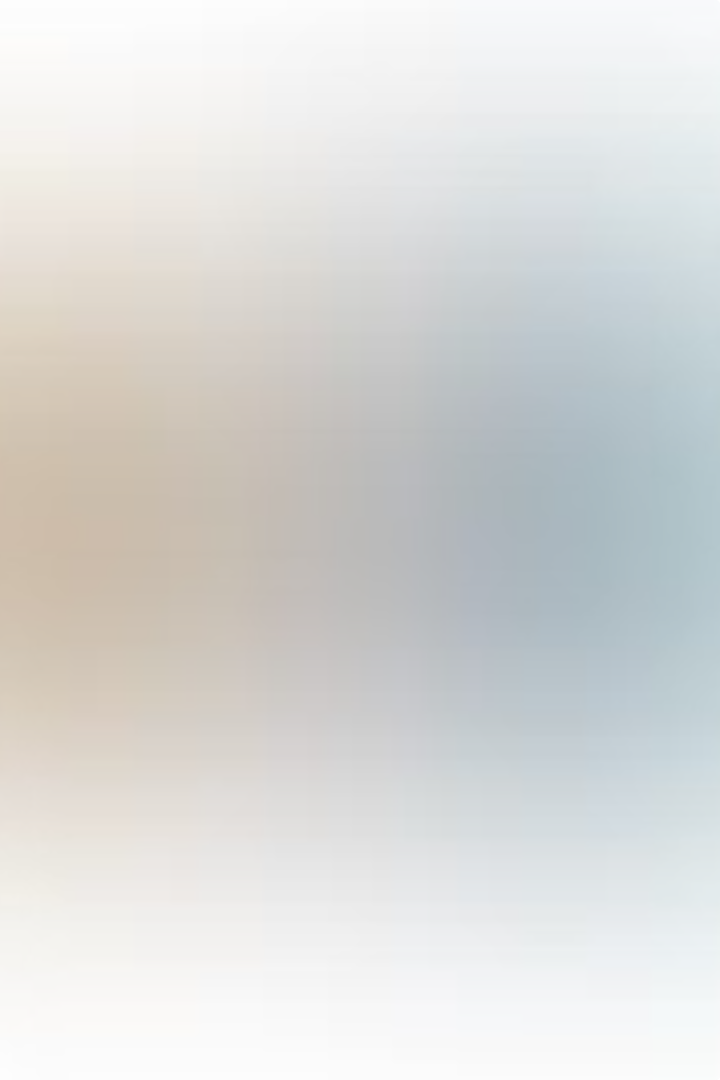 Penguatan Tata Kelola dan Transparansi BUMN/BUMD/BUMDes
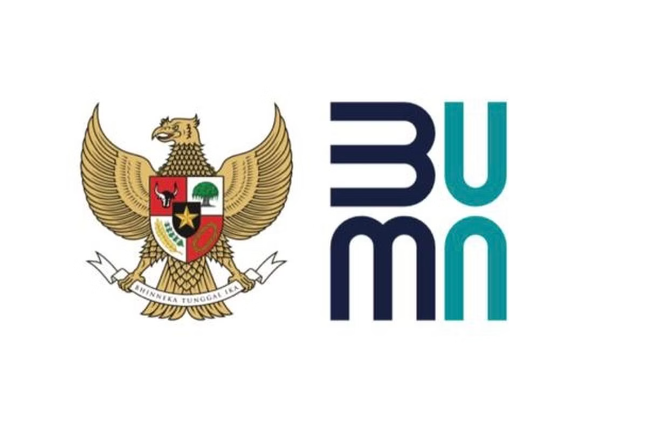 Akuntabilitas
1
Memastikan pertanggungjawaban kinerja dan penggunaan anggaran yang jelas dan transparan.
Pengawasan
2
Menguatkan sistem pengawasan internal dan eksternal untuk memastikan kepatuhan dan integritas.
Partisipasi Masyarakat
3
Mendorong peran aktif masyarakat dalam pengawasan dan pengambilan keputusan BUMN/BUMD/BUMDes.
Sinergi Pemerintah, Swasta, dan Masyarakat
Pemerintah
Swasta
Masyarakat
Memberikan dukungan kebijakan, anggaran, dan koordinasi yang efektif untuk pengembangan BUMN/BUMD/BUMDes.
Turut serta dalam investasi, kemitraan, dan program pengembangan BUMN/BUMD/BUMDes.
Berperan aktif sebagai pemangku kepentingan dan mitra dalam pengelolaan BUMN/BUMD/BUMDes.
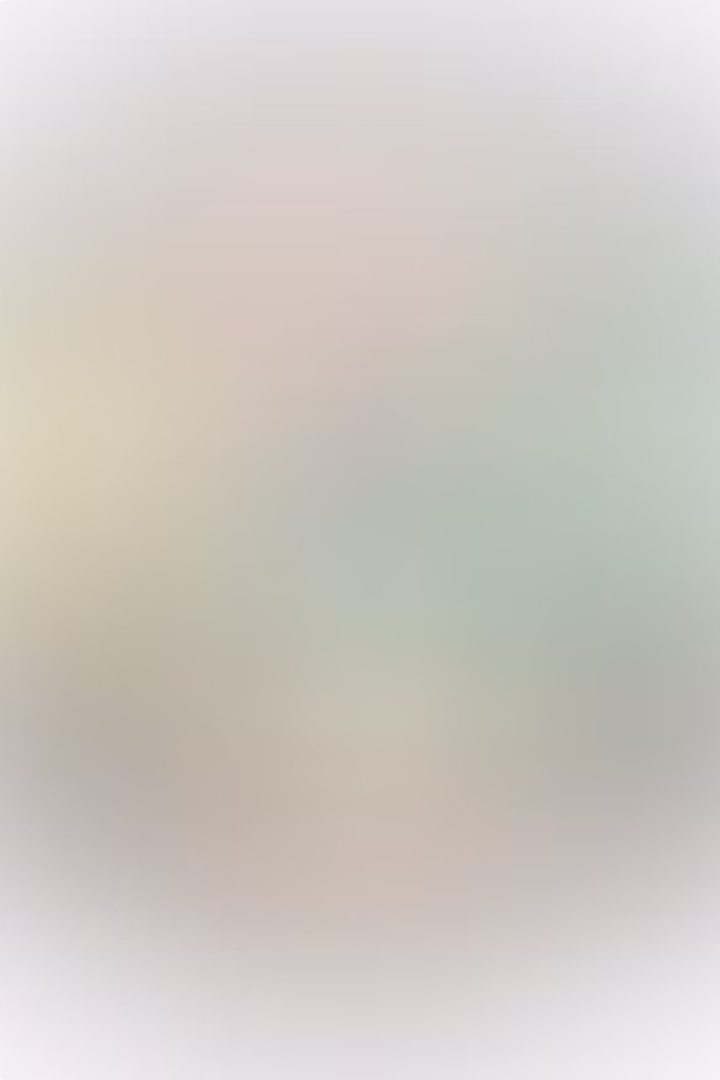 Inovasi Produk dan Layanan BUMN/BUMD/BUMDes
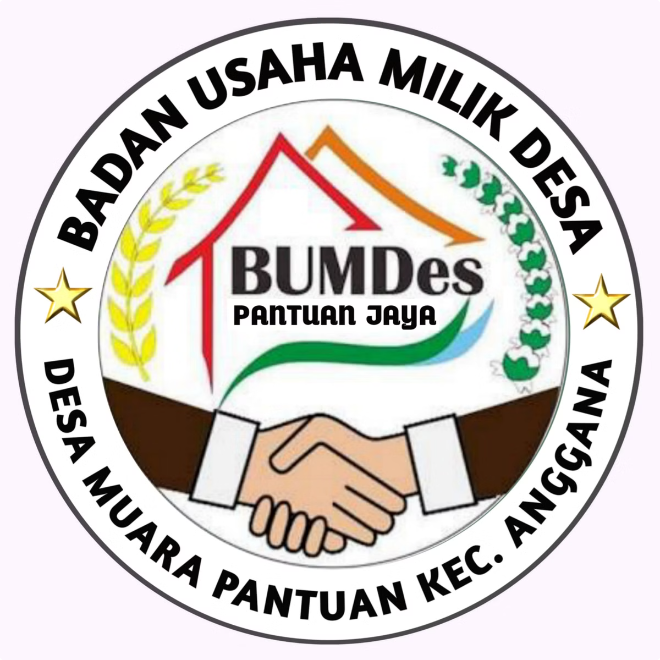 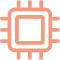 Teknologi
Memanfaatkan teknologi digital untuk mengembangkan produk dan layanan yang lebih efektif dan efisien.
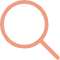 Kreativitas
Mendorong kreativitas dan inovasi untuk menciptakan produk dan layanan yang unik dan bernilai tambah.
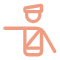 Fokus Pelanggan
Memahami kebutuhan pelanggan dan beradaptasi untuk memberikan pengalaman yang lebih baik.
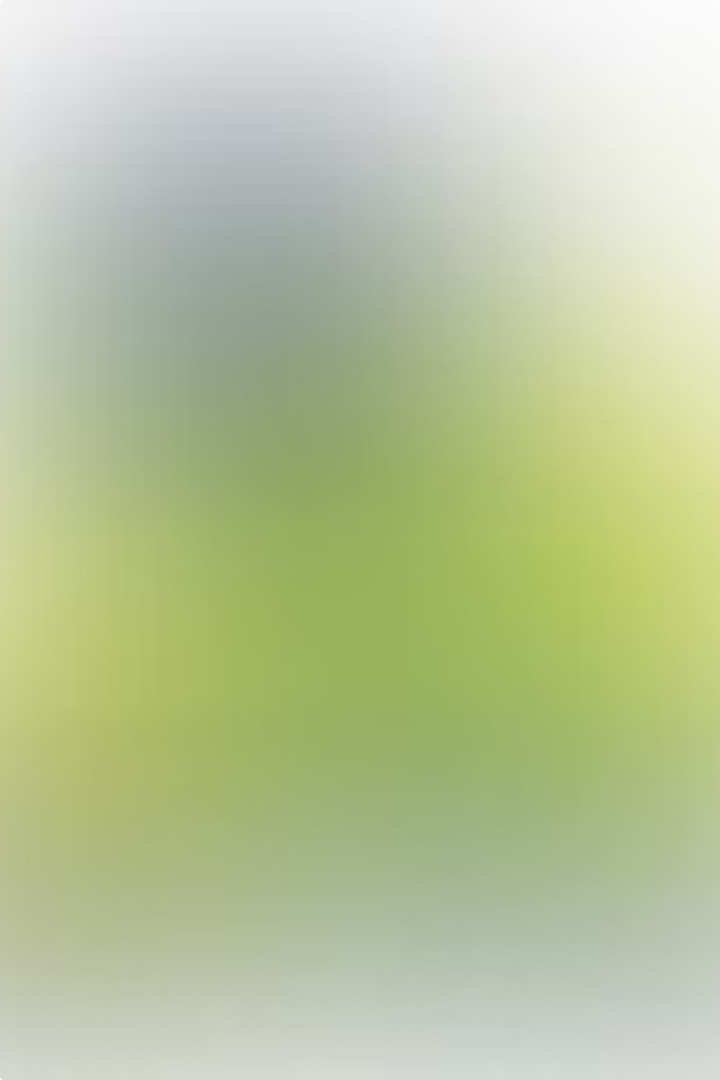 Pemberdayaan Ekonomi Masyarakat Melalui BUMN/BUMD/BUMDes
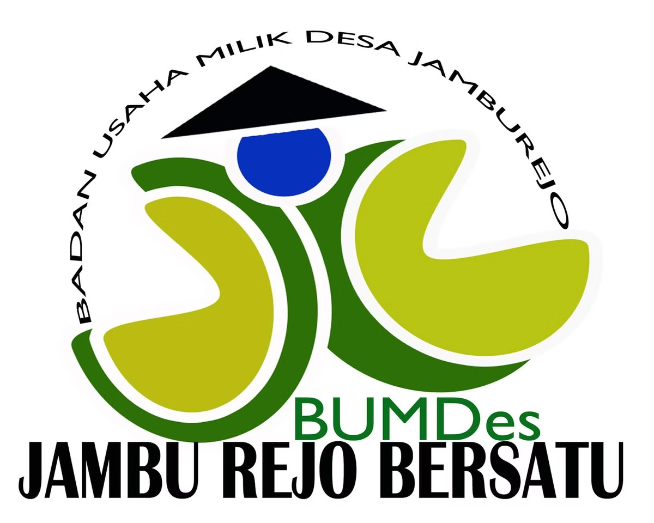 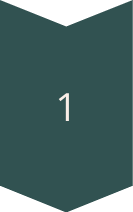 Inklusif
Melibatkan masyarakat lokal sebagai mitra dalam pengelolaan dan pengambilan keputusan.
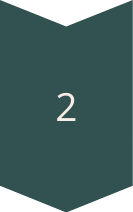 Peningkatan Kapasitas
Memberikan pelatihan dan pendampingan untuk meningkatkan kapasitas masyarakat.
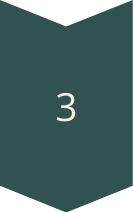 Pemberdayaan
Mendorong kemandirian ekonomi masyarakat melalui program kewirausahaan dan pengembangan usaha.
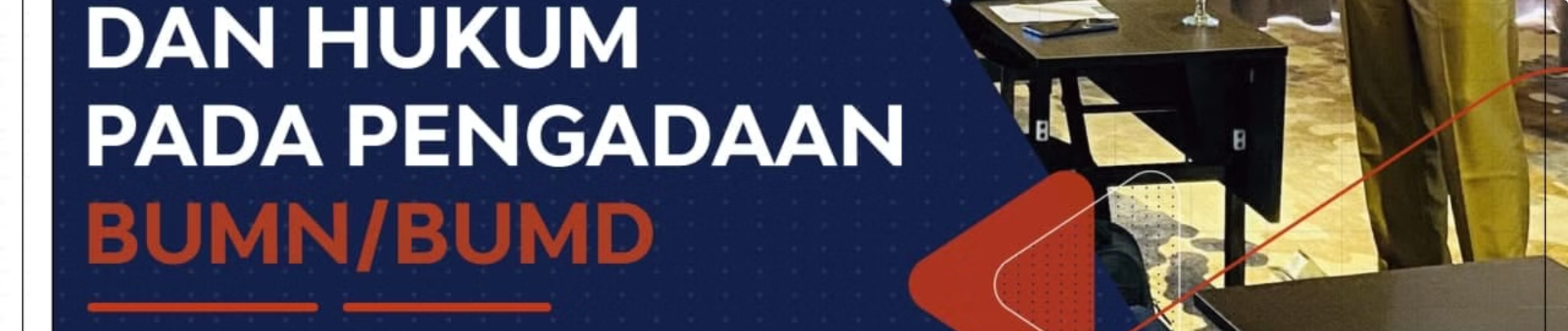 Kesimpulan dan Rekomendasi
Kesimpulan
Rekomendasi
1
2
Pengembangan dan pendayagunaan BUMN/BUMD/BUMDes sangat penting untuk mendorong pertumbuhan ekonomi dan kesejahteraan masyarakat.
Perlunya komitmen pemerintah, kolaborasi dengan swasta, dan partisipasi masyarakat untuk mengoptimalkan peran BUMN/BUMD/BUMDes.